Kognitívne schopnosti a ich špecifiká u detí s intelektovým narušením
Mgr. Tatiana Dubayová
Katedra špeciálnej pedagogiky PF PU
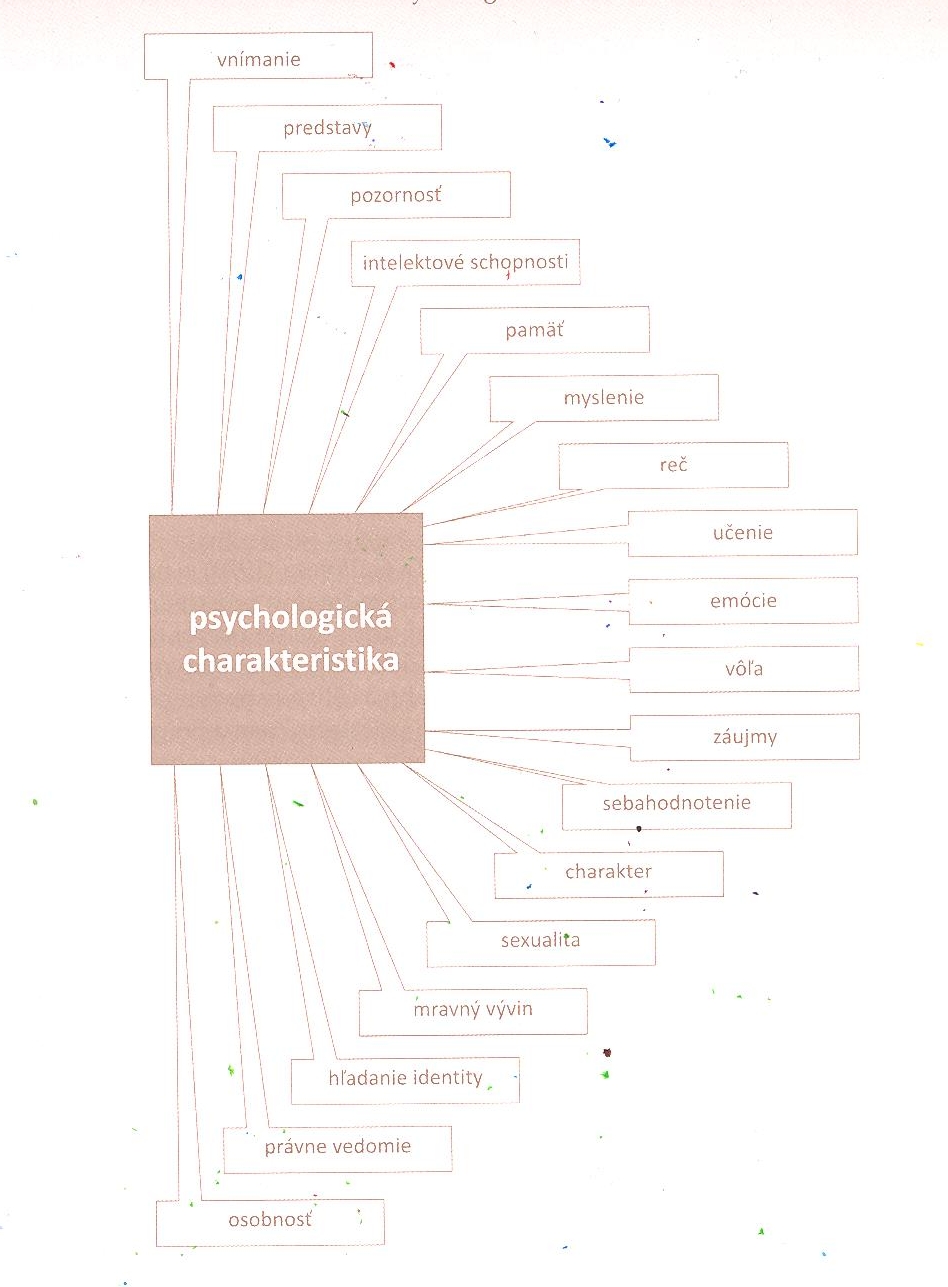 Psychologická charakteristika detí s MP
Hučík a kol., 2013
Myslenie
= proces vedomého odrazu skutočnosti, ktoré zahrňuje aj objekty nedostupné bezprostredným zmyslovým vnímaním (Hartl, Hartlová, 2004)
podmienené zmyslovým vnímaním

Delenie 1: 	zámerné a pozornosťou kontrolované
		bez účasti vôle
		prebiehajúce proti vôli jedinca

Delenie 2: 	konkrétne (2. vývin. štádium myslenia, Piaget)
		abstraktné (3. vývin. štádium myslenia, Piaget)
Myslenie osôb s MP
Nedokonalé vnímanie a spracovanie podnetov → spomalenie vývinu myslenia
Nedostatky v myšlienkových operáciách – analýze a syntéze, porovnávaní a abstrakcii
Nedôslednosť myslenia
Oslabenie exekutívnych funkcií v myslení (vôľa, plánovanie, účelné jednanie, sebamonitorovanie a pod.)
Nekritické myslenie
Narušenie orientácie v úlohe
Voľba nevhodných postupov riešenia
Metóda pokus-omyl
Neschopnosť vysvetliť súvislosť medzi priebežným a konečným výsledkom
							     
							(Požár, 2007)
Pamäť
= schopnosť prijať, podržať a znovu si vybavovať informácie (Ebbinghaus)

- dôležitosť  emócií pri zapamätávaní

Delenie 1: mechanická (asociatívna) a logická (triedenie a kategorizácia)

Delenie 2: senzorická, citová, pohybová (motorická), slovno-logická

Delenie 3: dlhodobá (LTM, 5-8 hodín) a krátkodobá (STM, 10 sek.-niekoľko minút, 7 položiek)
Cvičenie 1
Wechlerova skúška pamäte:
			
			2-5
			4-1-3
			8-5-1-4
			9-2-6-4-7
			8-3-5-2-4-6
			7-4-9-6-8-2-5
			2-6-3-8-9-5-4-1-7
Cvičenie 2
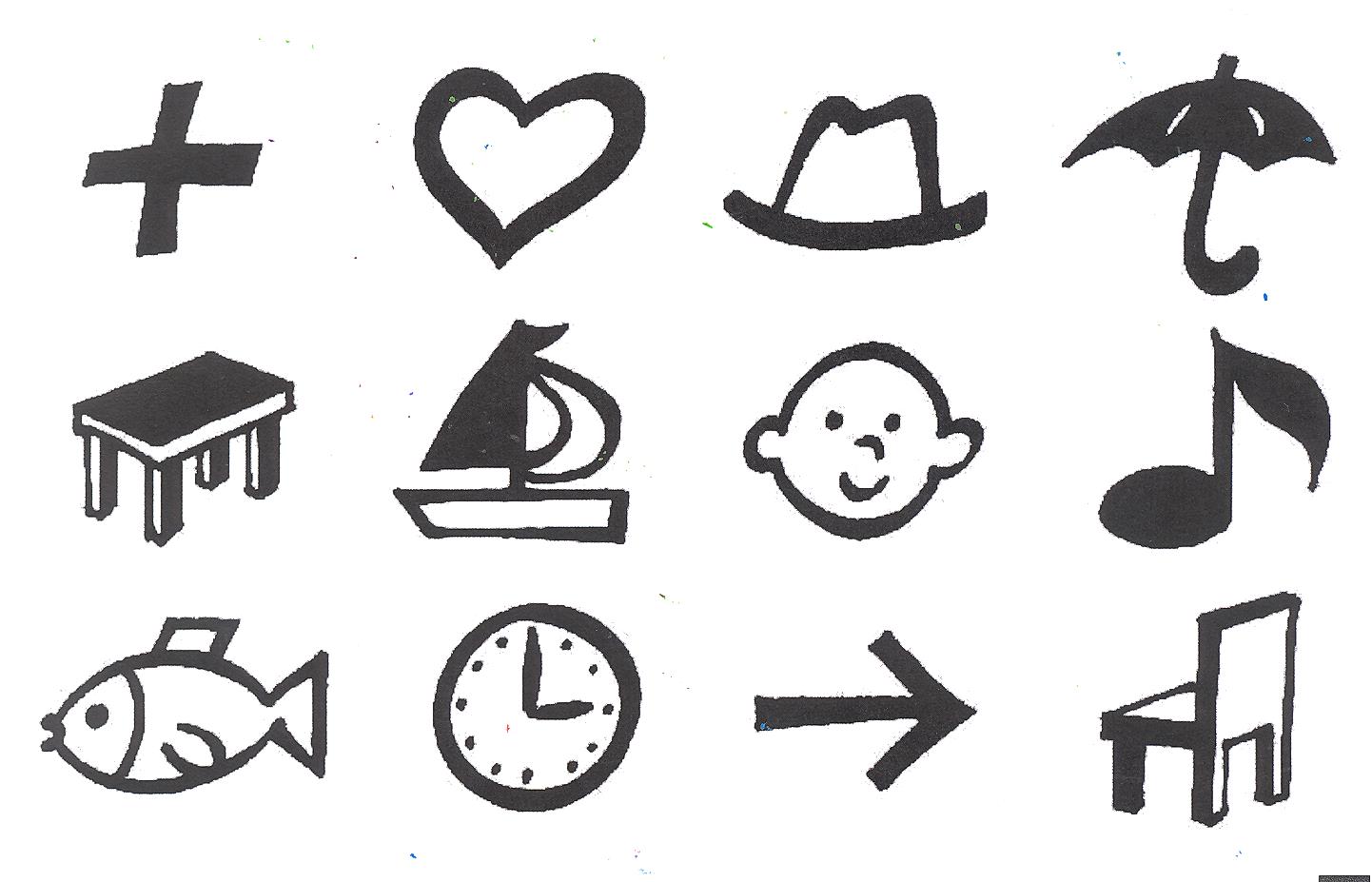 Zapamätanie obrázkov
Pamäť osôb s MP
Spomalené tempo tvorby pamäť. spojení
Krátka trvácnosť uchovávania informácií
Nepresnosť pri vybavovaní uložených informácií
Výrazné zaostávanie v logickej pamäti oproti š. p.
V mechanickej pamäti výkon porovnateľný so š. p.
Lepší výkon pamäte pri zapamätávaní si vonkajších charakteristík než vnútorných súvislostí
Pri úmyselnom zapamätávaní len o málo vyšší výkon ako pri neúmyselnom
Pozornosť osôb s MP
= zameranosť a sústredenosť duševnej činnosti na určitú činnosť (Hartl, Hartlová, 2004)

Pri pozornosti hrajú úlohu: novosť, neočakávanosť,  nápadnosť, postoj osoby, jej záujem, očakávania a únava

Mimovoľná (spontánna) a zámerná (úmyselná) pozornosť

U osôb s MP sú narušené tieto charakteristiky:
Trvácnosť
Delenie pozornosti
Prenášanie pozornosti medzi podnetmi
Reč
Dieťa zo štandardnej populácie
Dieťa s MP
Vek 4 roky: schopné správne vyslovovať všetky hlásky, výrazná redukcia agramatizmov, používanie súvetí 

aktívna a pasívna slovná zásoba sú vyvážené
- Vek 4 roky: 40% detí s MP ešte len začína rozprávať, jednoslovné pomenovania, jednoduché vety

agramatizmy pretrvávajú až do dospelosti
nesprávna reprodukcia slov problémy s fonetickým rozlišovaním
jednoduchý slovný prejav
nízka slovná zásoba
prevládanie nevýznamových slov
pasívna slovná zásoba je vyššia
(Jakabčic, Požár, 1996; Požár, 2007, Atkinsonová a kol., 2012)